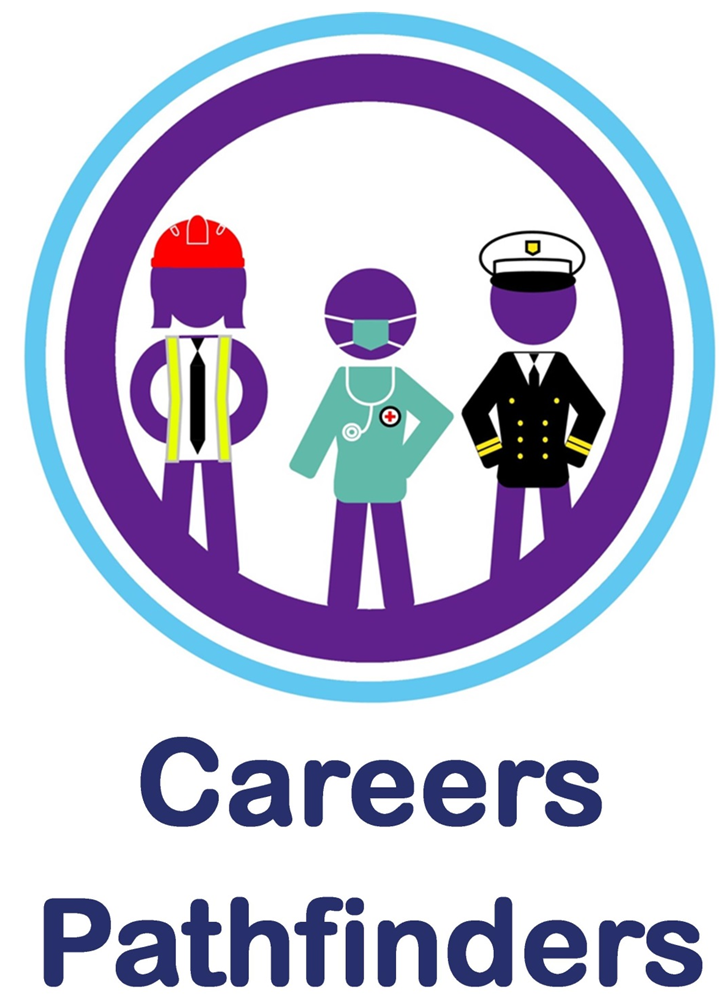 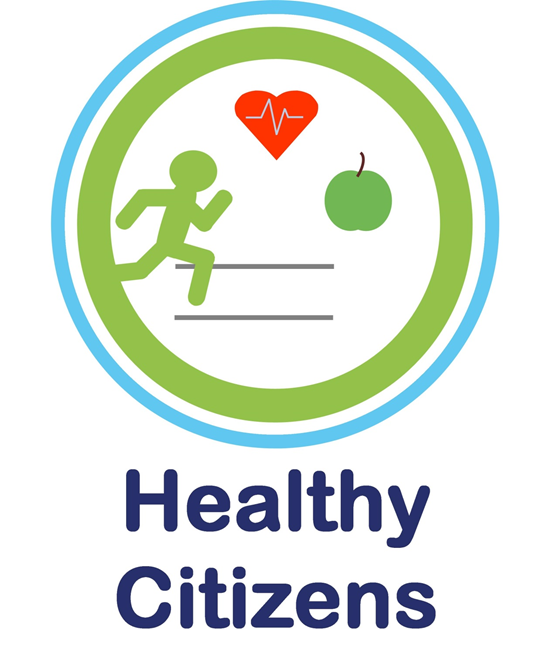 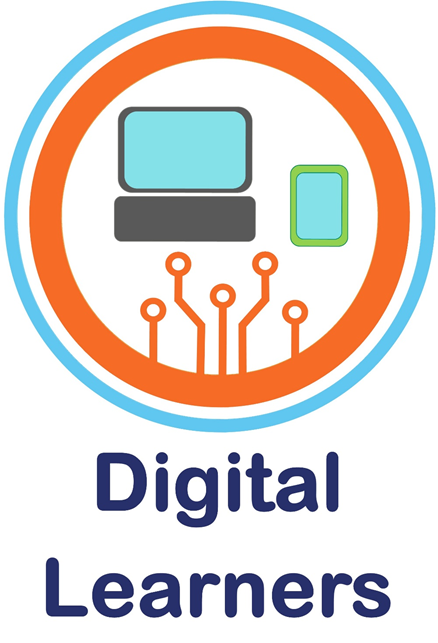 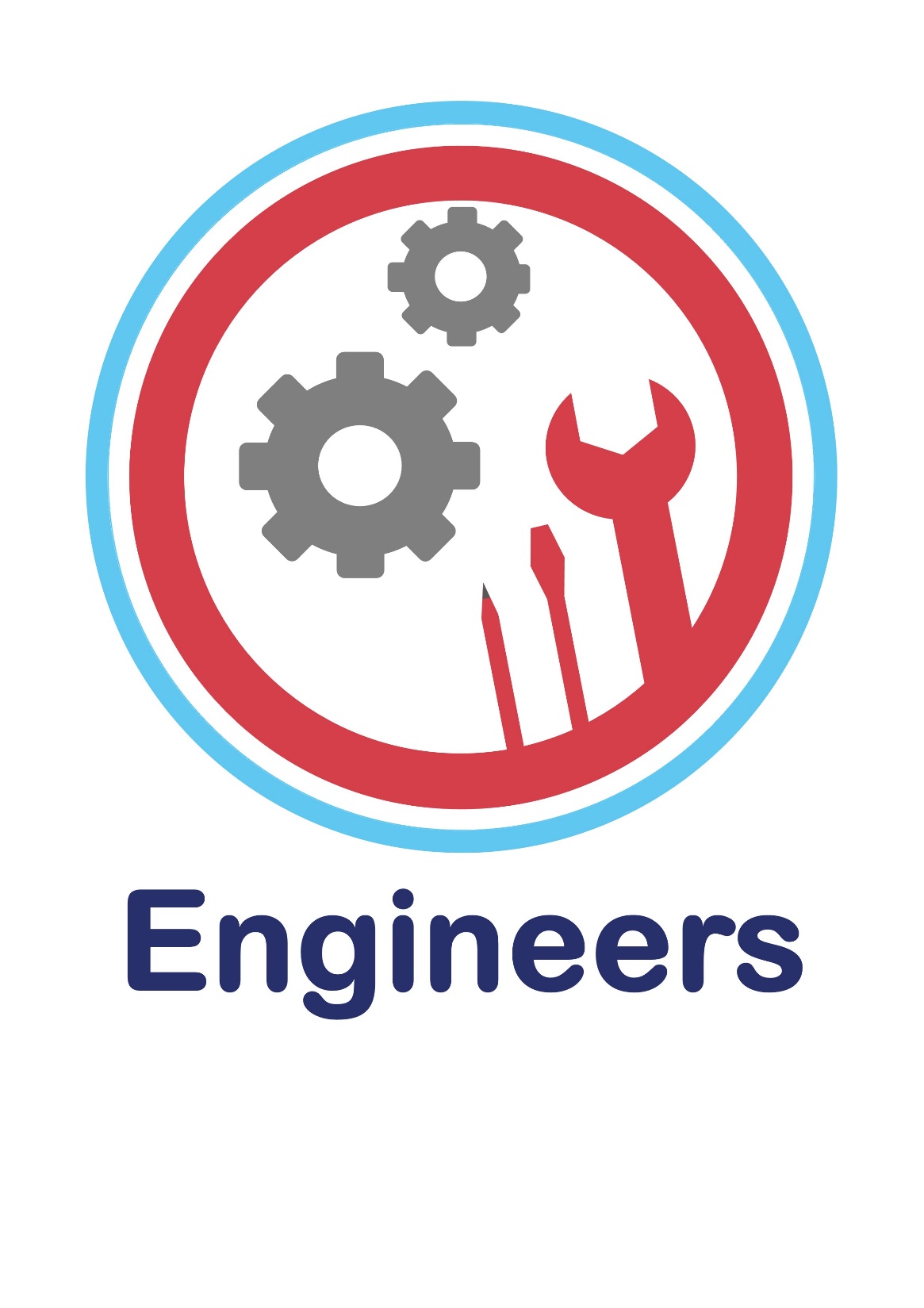 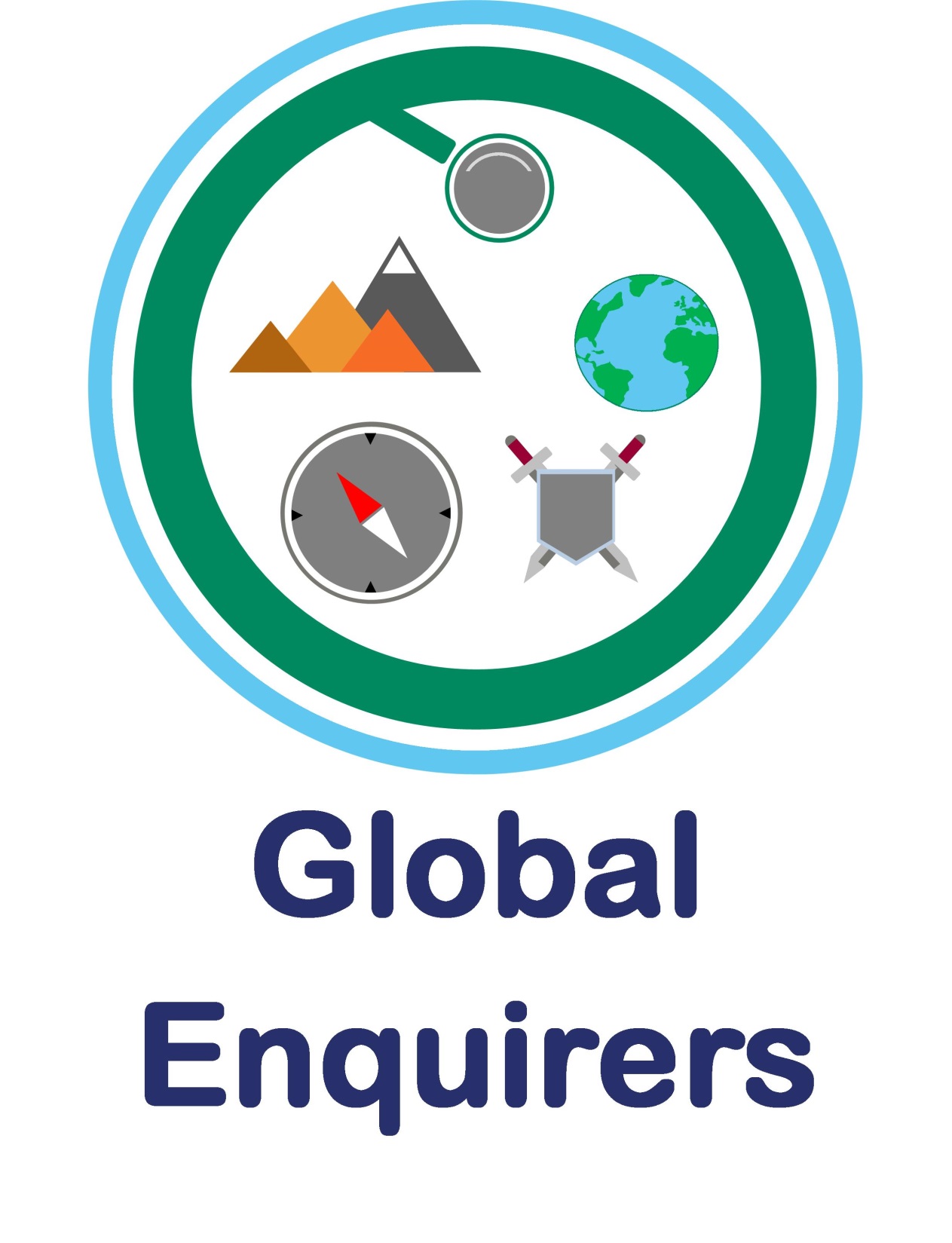 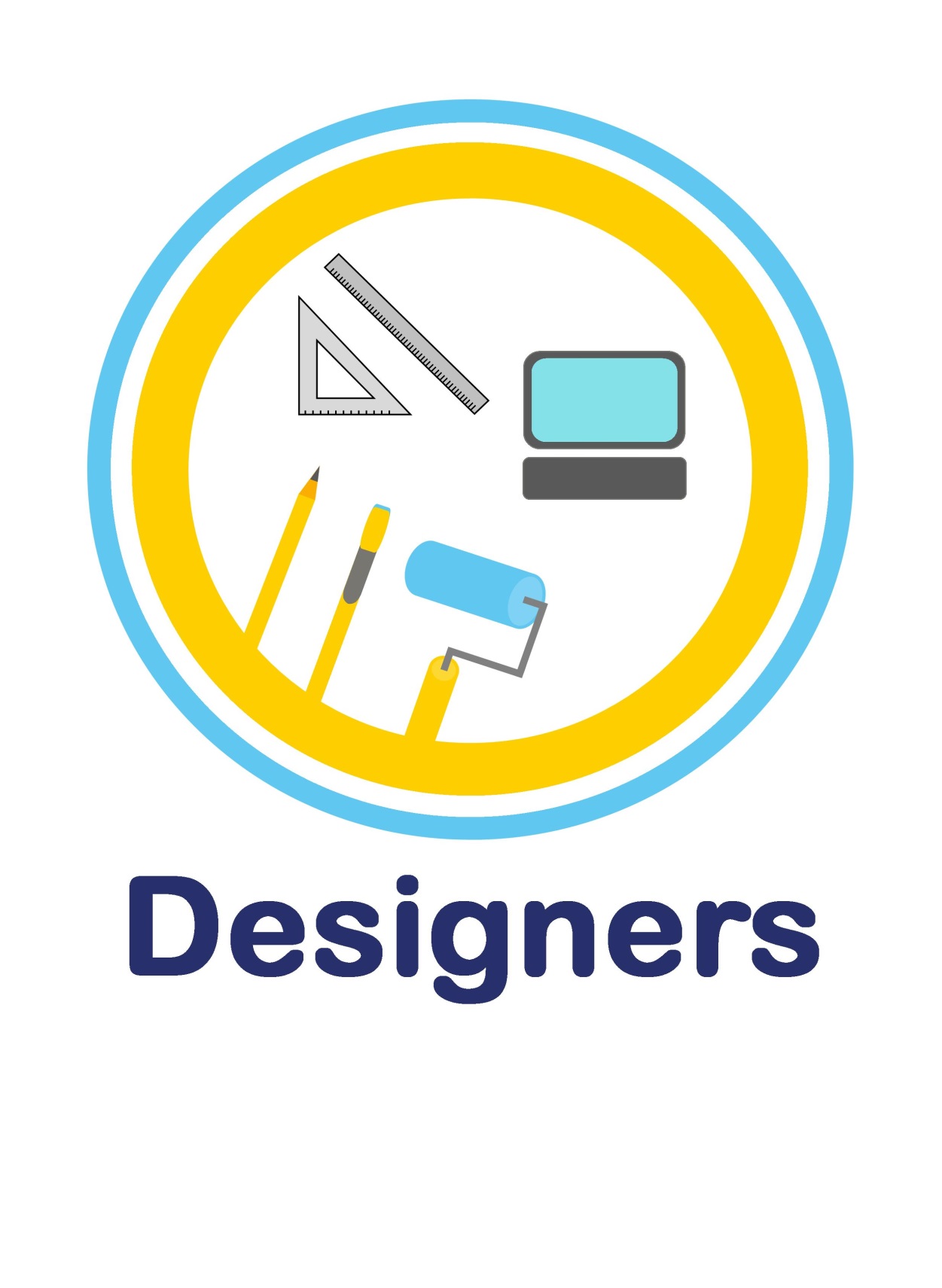 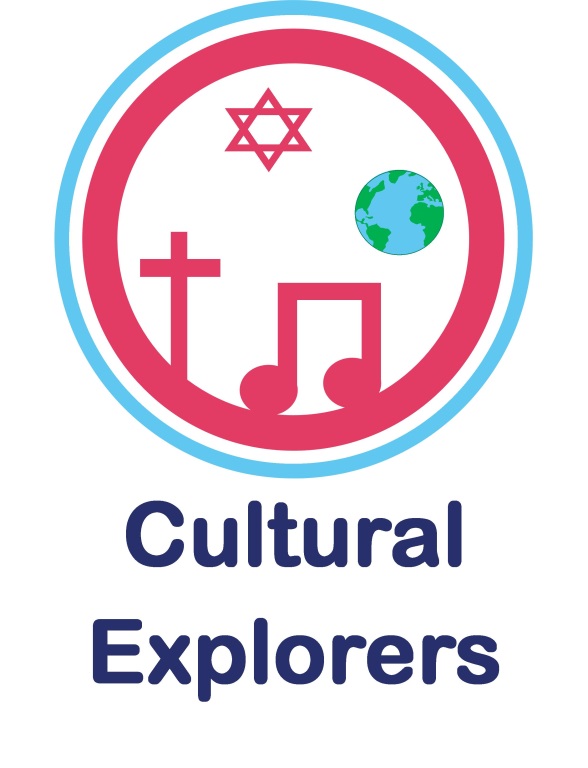 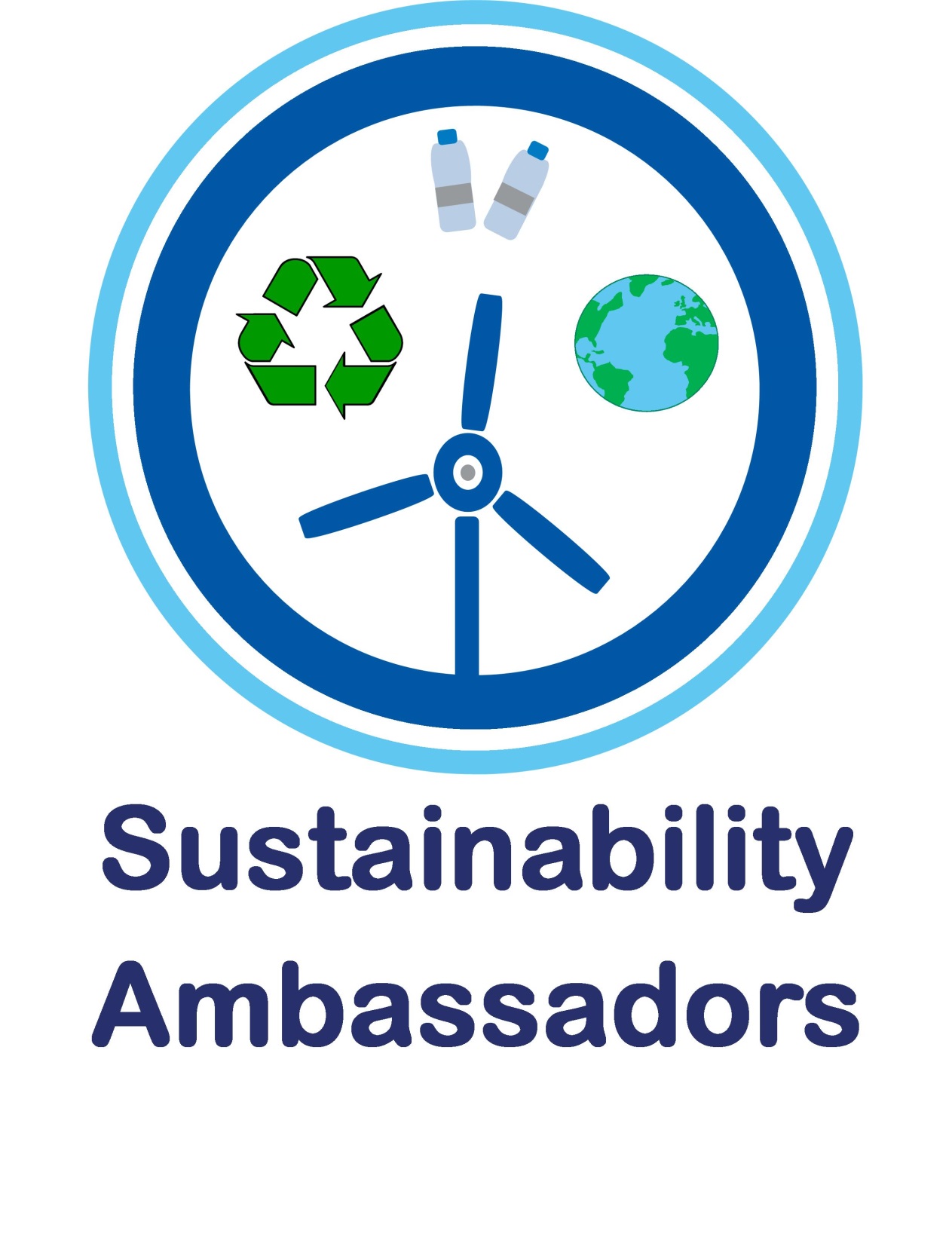 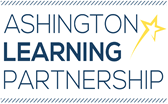 Medium Term Plan: Global Enquirers- Geography
Mini enquiry: How were natural resources used in the Stone Age, Iron Age and Bronze Age?
I am Warrior
Where did the Romans come from and why did they settle in the locations they did?
How can I use geographical sources to compare the human and physical geography of places?
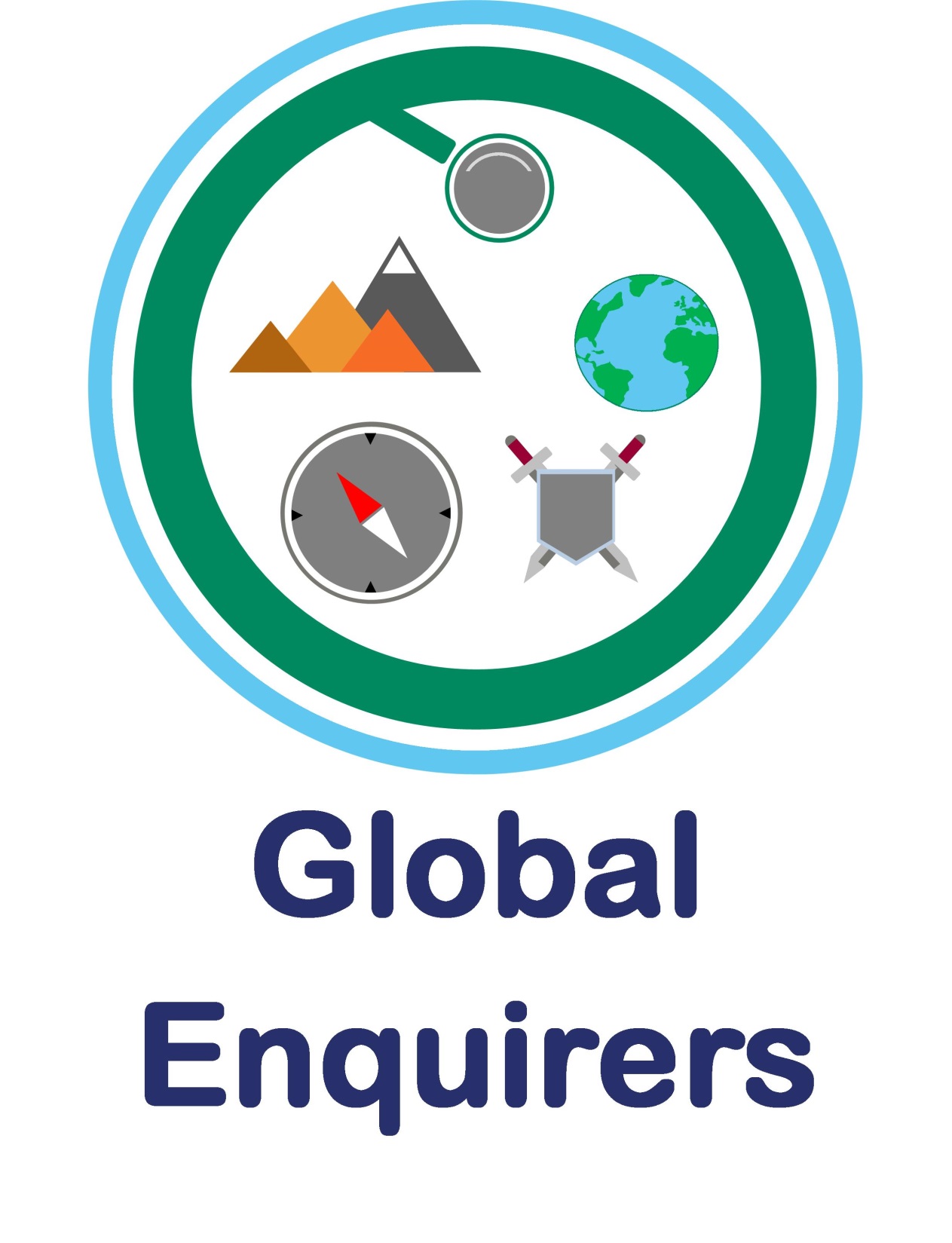 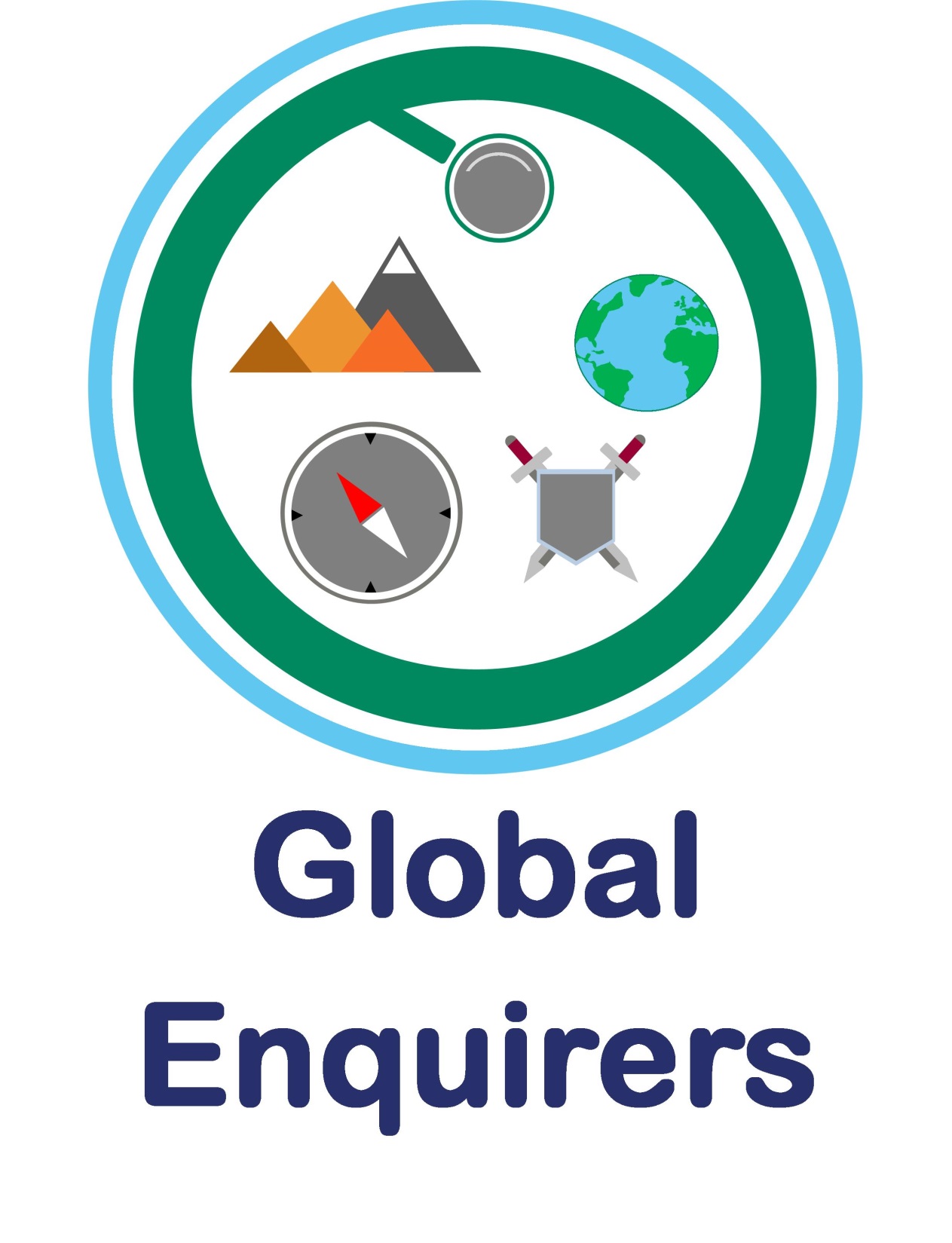 Transferable Knowledge
Using sources, Europe, physical and human features.
Aspect of Study
Locational knowledge
Geographical study
Human and physical geography
National Curriculum Overview of Programme of Study
A high-quality geography education should inspire in pupils a curiosity and fascination about the world and its people that will remain with them for the rest of their lives. Teaching should equip pupils with knowledge about diverse places, people, resources and natural and human environments, together with a deep understanding of the Earth’s key physical and human processes. As pupils progress, their growing knowledge about the world should help them to deepen their understanding of the interaction between physical and human processes, and of the formation and use of landscapes and environments. Geographical knowledge, understanding and skills provide the frameworks and approaches that explain how the Earth’s features at different scales are shaped, interconnected and change over time. 
The national curriculum for geography aims to ensure that all pupils:  develop contextual knowledge of the location of globally significant places – both terrestrial and marine – including their defining physical and human characteristics and how these provide a geographical context for understanding the actions of processes  understand the processes that give rise to key physical and human geographical features of the world, how these are interdependent and how they bring about spatial variation and change over time  are competent in the geographical skills needed to:  collect, analyse and communicate with a range of data gathered through experiences of fieldwork that deepen their understanding of geographical processes  interpret a range of sources of geographical information, including maps, diagrams, globes, aerial photographs and Geographical Information Systems (GIS)  communicate geographical information in a variety of ways, including through maps, numerical and quantitative skills and writing at length.

During this area of study students should be taught to:

locate the world’s countries, using maps to focus on Europe (including the location of Russia) and North and South America, concentrating on their environmental regions, key physical and human characteristics, countries, and major cities  
name and locate counties and cities of the United Kingdom, geographical regions and their identifying human and physical characteristics, key topographical features (including hills, mountains, coasts and rivers), and land-use patterns; and understand how some of these aspects have changed over time
Understand geographical similarities and differences through the study of human and physical geography of a region of the United Kingdom and a region in a European country,  
Describe and understand key aspects of:  physical geography, including: climate zones, biomes and vegetation belts, rivers, mountains, volcanoes and earthquakes, and the water cycle  human geography, including: types of settlement and land use, economic activity including trade links, and the distribution of natural resources including energy, food, minerals and water
use maps, atlases, globes and digital/computer mapping to locate countries and describe features studied.
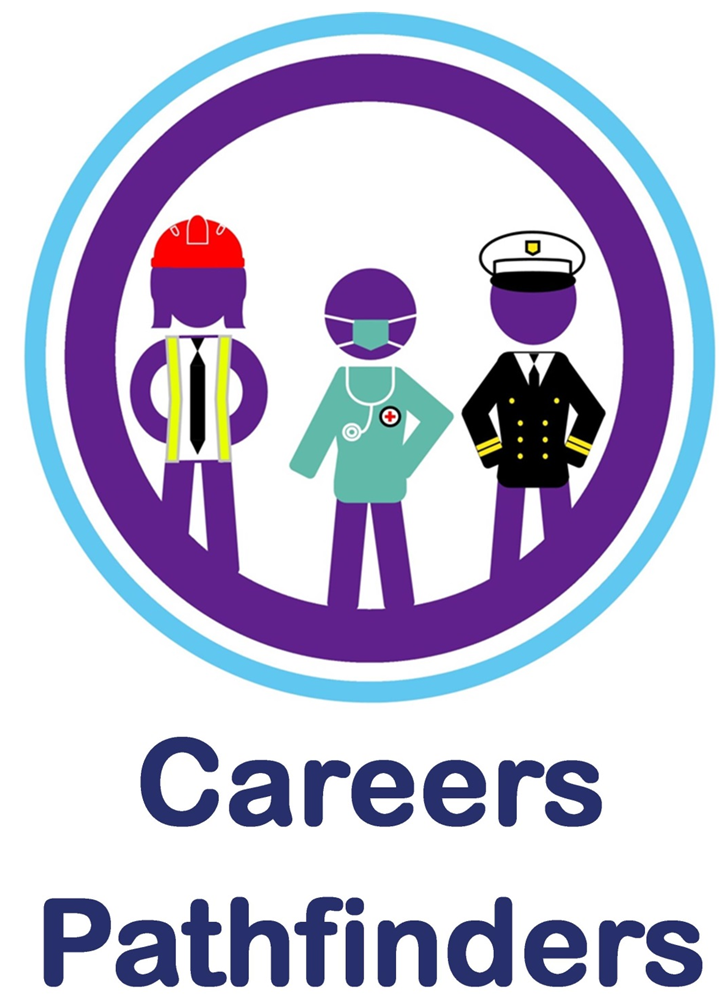 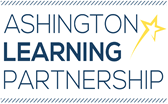 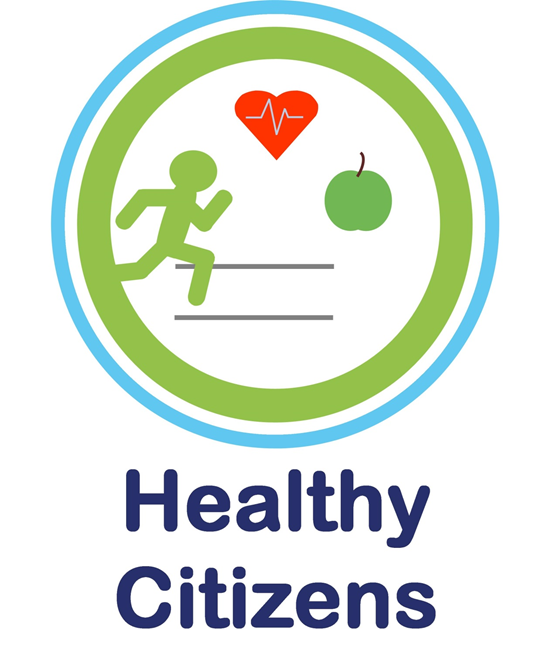 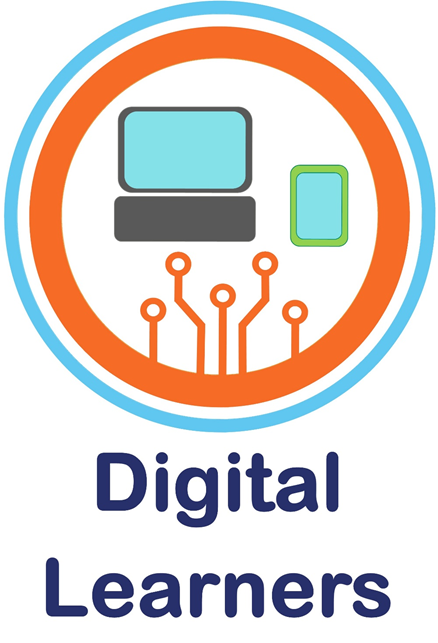 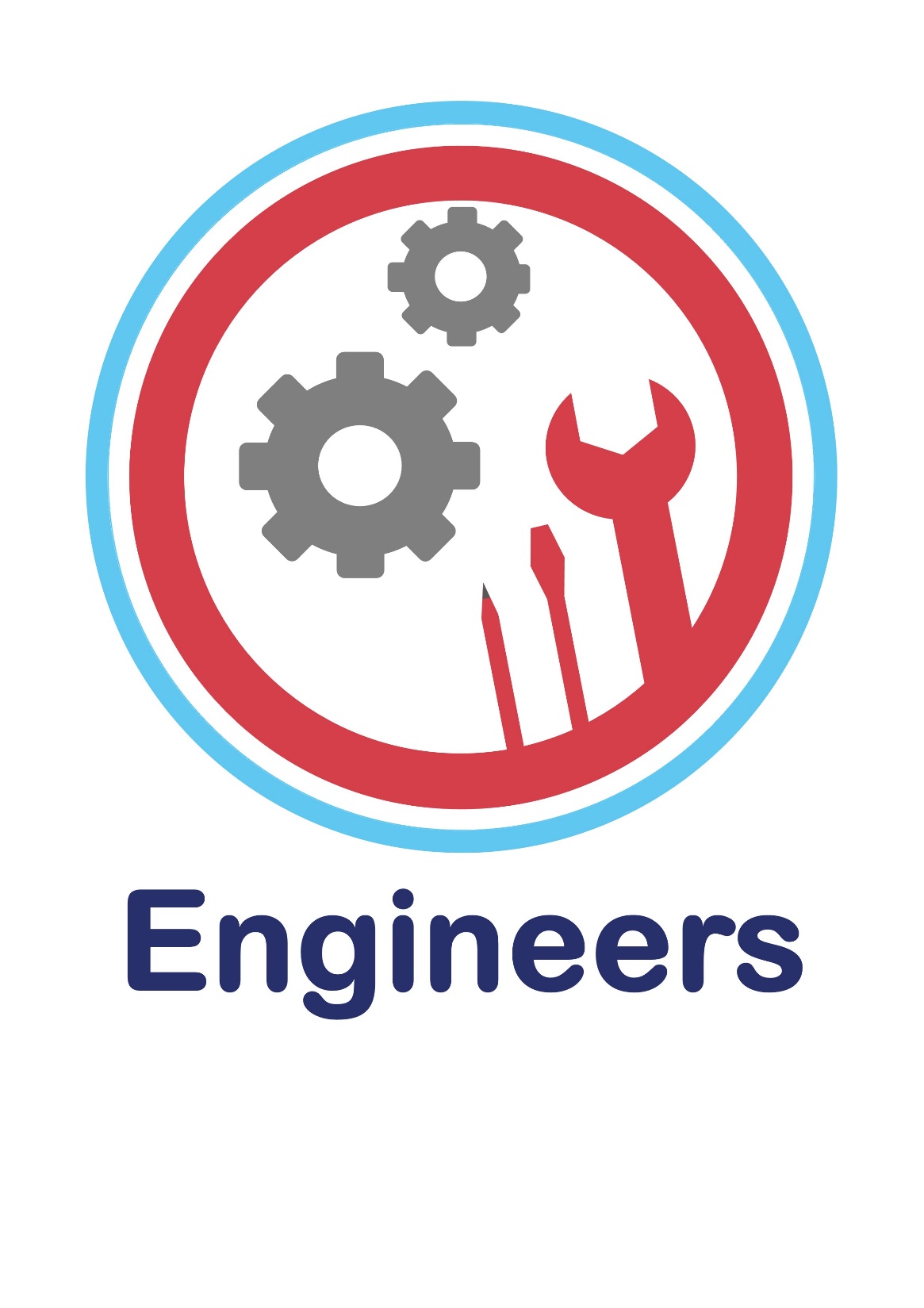 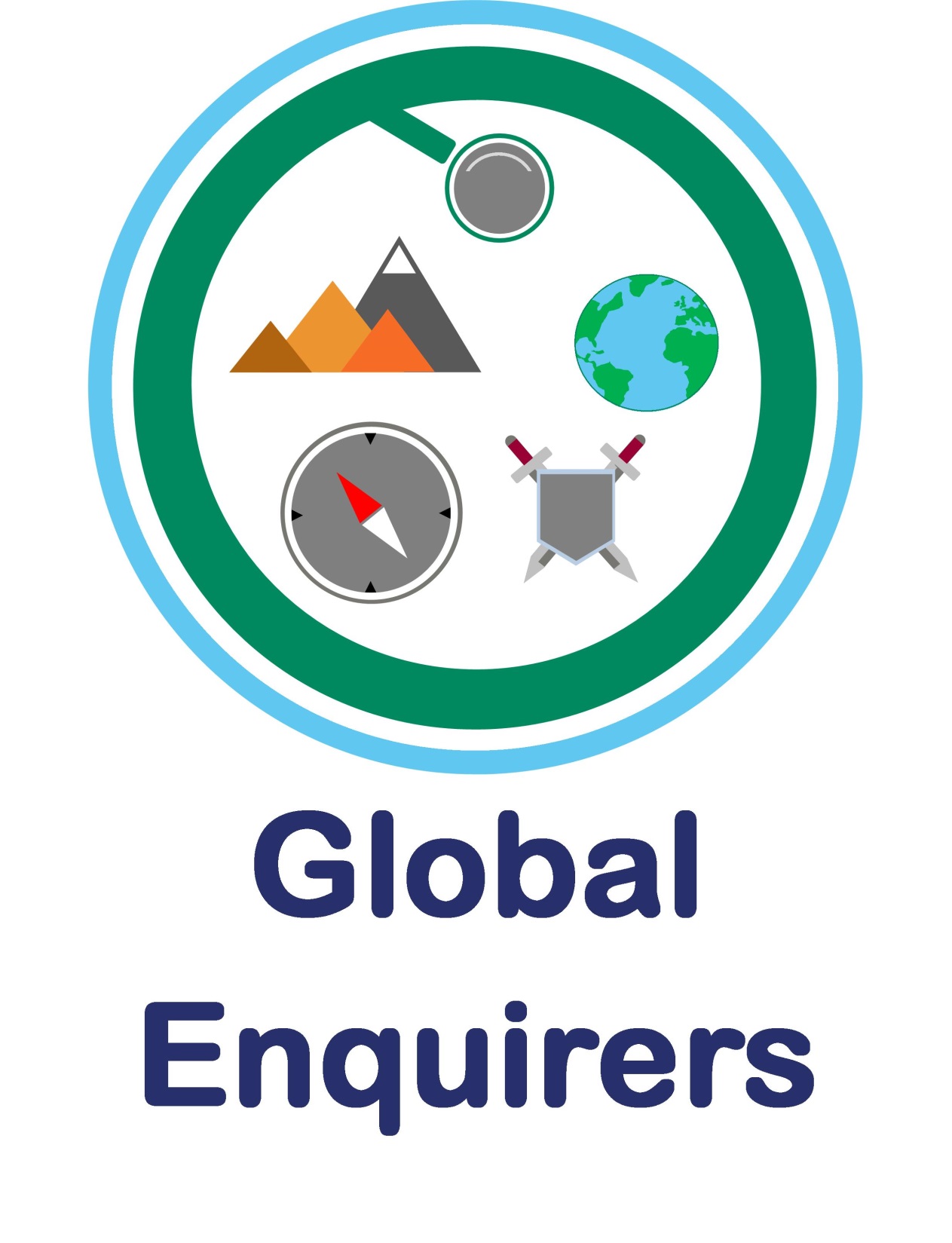 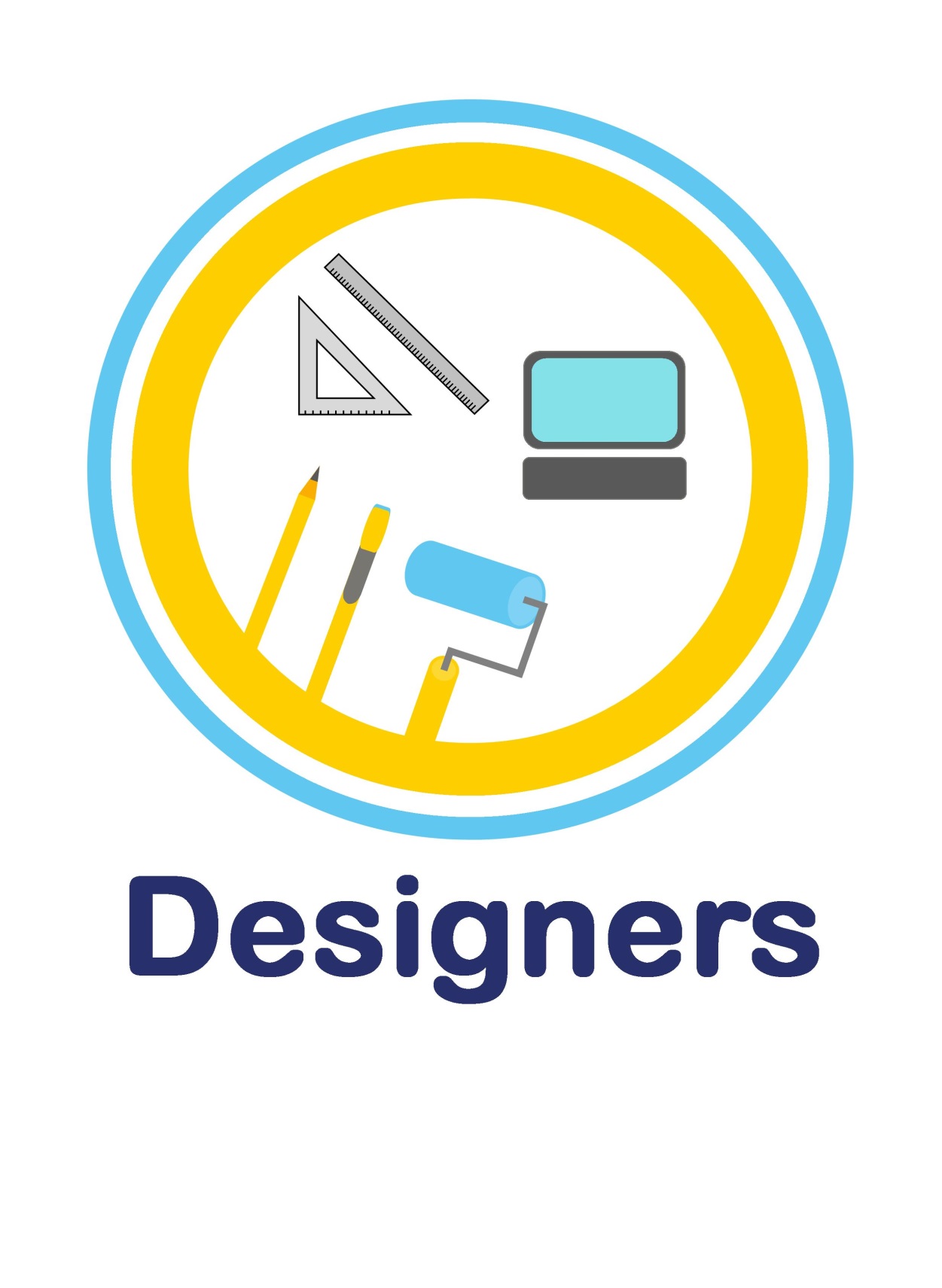 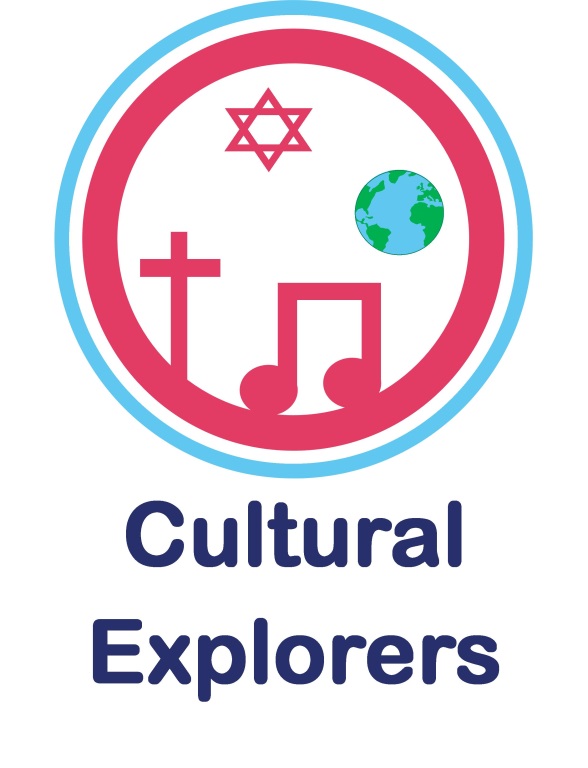 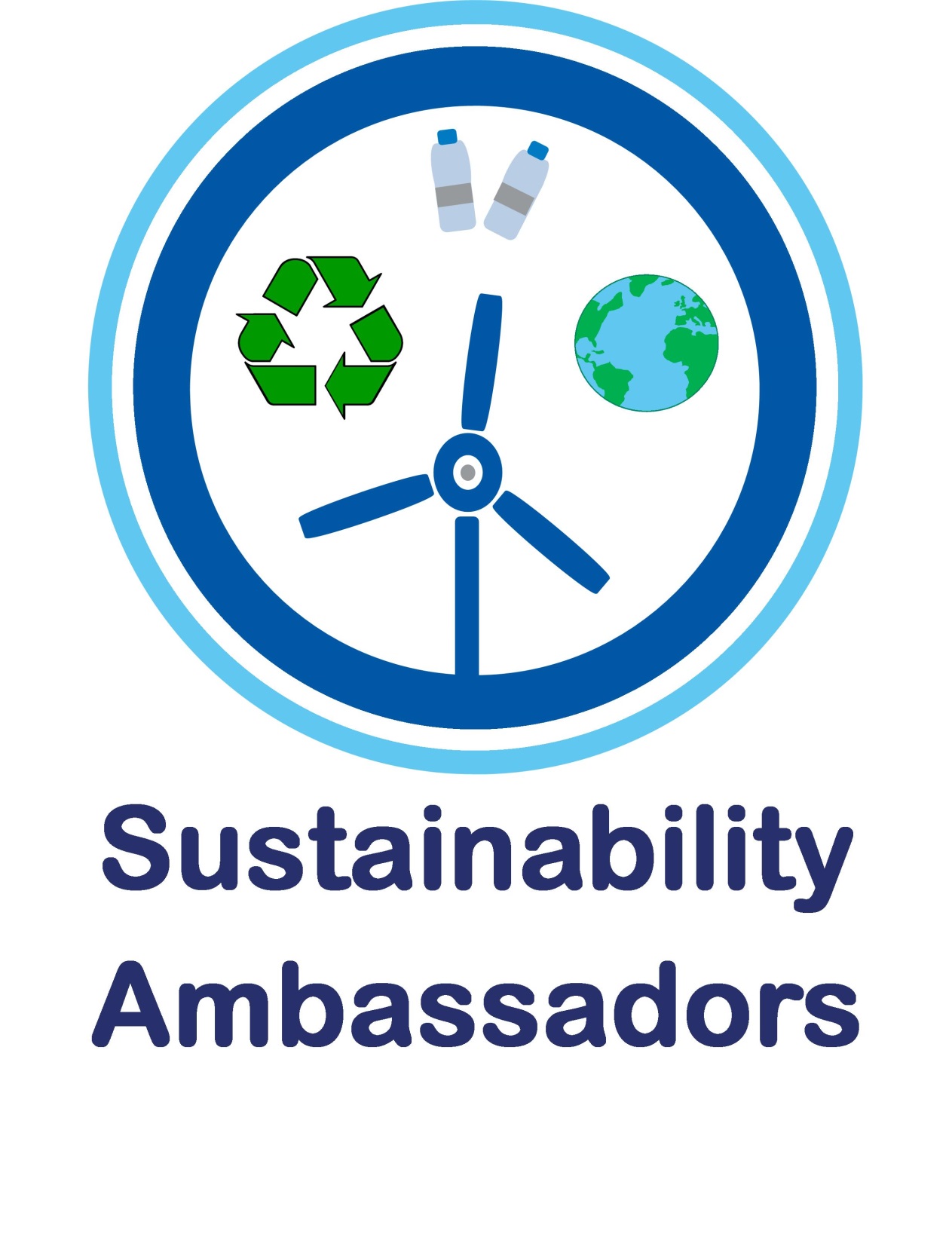 Substantive Knowledge (subject-specific)

Where the Romans came from.
The continents that countries studied are in
Capital cities
Major mountains/mountain ranges
Rivers
The features of a celtic hill fort
What a settlement is
What common symbols in a key represent
Deeper knowledge

That there are a range of different factors that can influence settlement
How to interpret a range of sources to answer geographical questions.
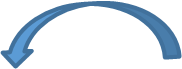 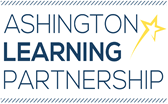 Real World Links:
Holidays - have any pupils visited any of the towns or countries studied.
Place names - are there any places where we live that have names that suggest they were Roman settlements.
Communication – understand and respect that people have different views.
Team-working – respect and listen to others, use the strength and skills of others.
Opportunities to apply Skills for Life during enquiry learning lessons.
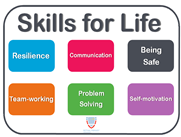 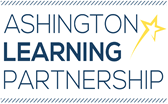 OPAL links
Build a Roman fort.
Where could we build a settlement in our school grounds?
Influential Figures
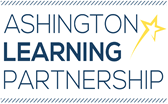 Curriculum Coverage

(Previous, expected and what follows on)
Prior National Curriculum Coverage
National Curriculum Coverage
Subsequent National 
Curriculum 
Coverage
Identify daily weather patterns.
Begin to use maps.
Use aerial photographs and plan perspectives to recognise landmarks and basic human and physical features - school environment/local area
Devise a simple map; and use and construct basic symbols in a key.
Use simple fieldwork and observational skills to study the geography of their school and its grounds and the key human and physical features of its surrounding environment.
Use simple compass direction - journey of explorers
Understand geographical similarities and differences through studying the human and physical geography of a small area of the United Kingdom.
Use basic geographical vocabulary to refer to key physical features, including:
beach, cliff, coast, forest, hill, mountain, sea, ocean, river, soil, valley, vegetation, season and weather
          key human features, including: 
town, village, factory, farm, house, office, port, harbour and shop.
Locate the world’s countries, using maps to focus on Europe (including the location of Russia),concentrating on their environmental regions, key physical and human characteristics, countries, and major cities- comparison of Britain and Italy.  
name and locate counties and cities of the United Kingdom, geographical regions and their identifying human and physical characteristics, key topographical features (including hills, mountains, coasts and rivers), and land-use patterns; and understand how some of these aspects have changed over time-Roman settlements/town names
Understand geographical similarities and differences through the study of human and physical geography of a region of the United Kingdom and a region in a European country - comparison of Britain and Italy 
Describe and understand key aspects of:  physical geography, including: climate zones, biomes and vegetation belts, rivers, mountains, volcanoes and earthquakes, and the water cycle  human geography, including: types of settlement and land use, economic activity including trade links, and the distribution of natural resources including energy, food, minerals and water- comparison of Britain and Italy
use maps, atlases, globes and digital/computer mapping to locate countries and describe features studied.
locate the world’s countries, using maps to focus on Europe (including the location of Russia) and North and South America, concentrating on their environmental regions, key physical and human characteristics, countries, and major cities - continents and oceans, the U.S.A (Year 4), Europe - Anglo Saxons/Vikings

identify the position and significance of latitude, longitude, Equator, Northern Hemisphere, Southern Hemisphere, the Tropics of Cancer and Capricorn.

describe and understand key aspects of  human geography, including: types of settlement and land use, economic activity including trade links, and the distribution of natural resources including energy, food, minerals and water - natural resources (Yr 4) and energy sources

understand geographical similarities and differences through the study of human and physical geography of a region of the United Kingdom, a region in a European country, and a region within North or South America - land in Norway/Denmark and comparing to the U.K, human and physical geography of the U.S.A including climate zones and biomes.

describe and understand key aspects of:  physical geography, including: climate zones, biomes and vegetation belts, rivers, mountains, volcanoes and earthquakes, and the water cycle  human geography, including: types of settlement and land use, economic activity including trade links, and the distribution of natural resources including energy, food, minerals and water - types of settlement, climate, biomes (yr 4) mountains (Yr 3)
.
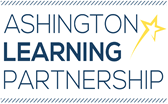 Language Plan
Sequence of Teaching and Learning
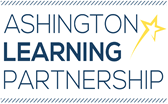 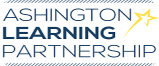 Sequence of Teaching and Learning
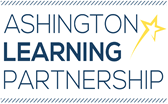 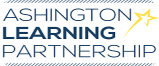 Sequence of Teaching and Learning
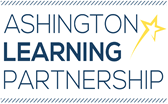 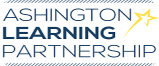